New Readout Scheme
I.Laktineh

IP2I, Lyon, France
RPC are excellent muon detectors:

They are Fast timing detectors 
They can be built with large surface, with excellent homogeneity and very small dead zone
They are very cheap.
Several ways to read out RPC:

 Using pick-up strips (either one direction on the anode side as for current CMS RPC or two directions one on the anode and one on the cathode as for ATLAS) 
     or 2-D readout using excellent time measurement as the ne we propose for CMS iRPC upgrade project 







 Using pick-up PADs  as for SDHCAL (CALICE)









To measure time with excellent precision  in particular with the MultiGap version.
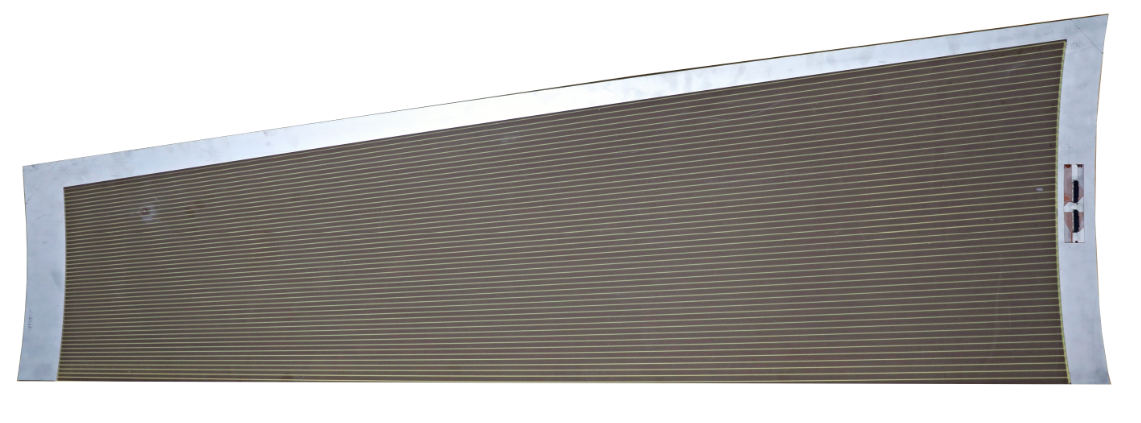 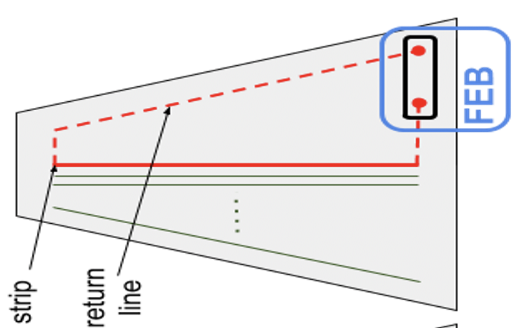 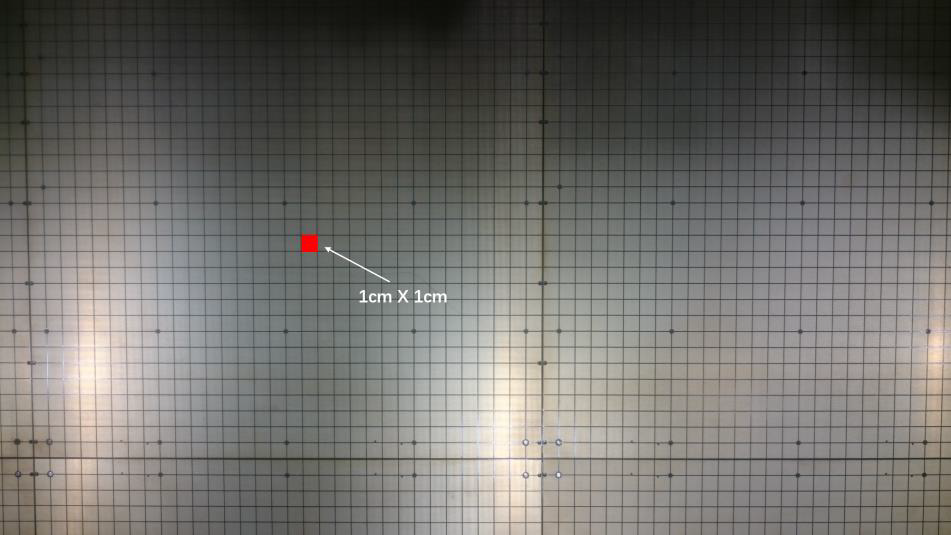 RPC-based Muon system
(CEPC)
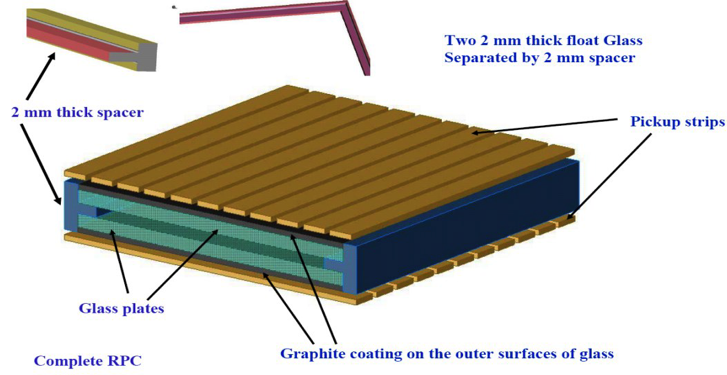 X-Y strips-based readout proposed  for the RPC  muon system is ok. 
For tail catcher this may face the problem related to ghost particles.
ILC, CEPC  SDHCAL calorimeter system baseline
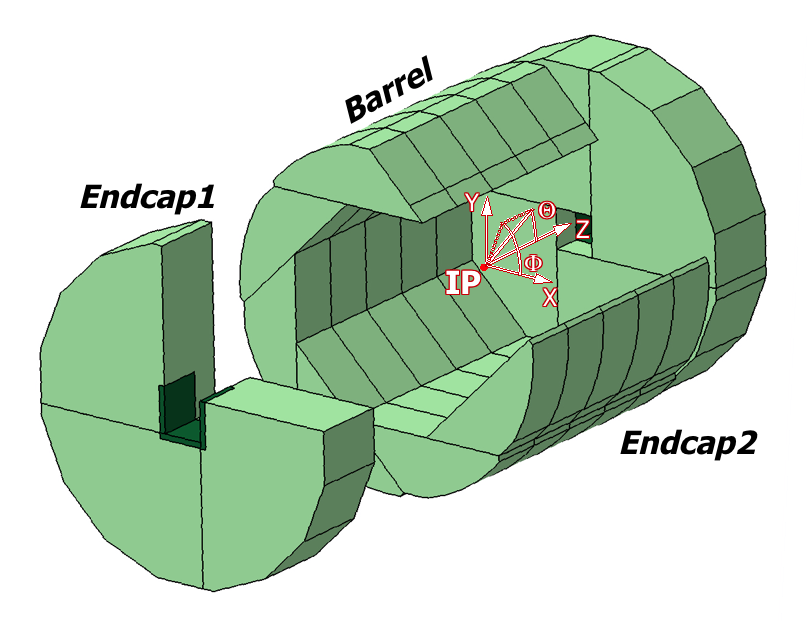 The ILC, CECP calorimeter baselines are all  high-granularity based.

SDHCAL is one of the HCAL baselines with tens of millions of  channels
Only about 103 will be fired for each collision.  So the channels are idle almost all of the time but will continue to consume power and to produce heat,  necessitating in case of  circular collider active cooling  reduced PFA performance 

This statement applies for all high granular calorimeters other options.
Reducing the number of pads/pixels is not an option since this leads to less granularity  bad PFA.

Can we do something to save power and money without impacting the physics

?
There is a solution
PCT/EP2018/053561
Connect the pads/pixels in a special way: woven strips
 Two neighboring pixels are connected to two different strips
 Each strip is connected to one electronic channel 
 Share the charge among a few ones
 Crossing the fired strip to determine the position
NXN  3N : Reduction of electronic channels, power consumption and occupancy
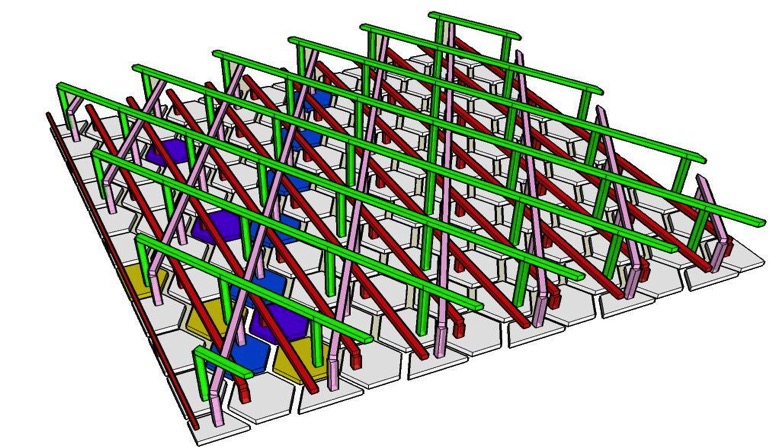 Several shapes of pads/pixels can be used: triangles, lozenges, pentagons, hexagons the most convenient is the triangular shape
The pad/pixel size should be a slightly smaller to the charge extension to feed at least two. In gaseous detector this is always possible.
Having 3 or more directions allows one to eliminate ambiguities (ghost particles)
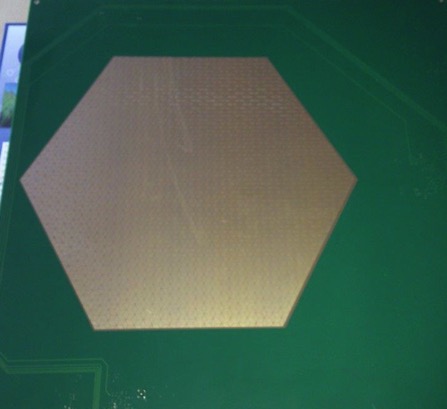 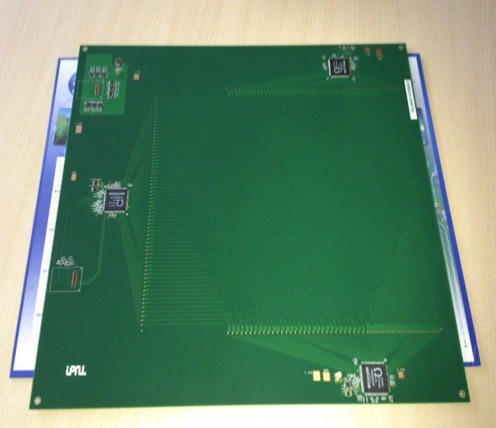 The new scheme was used to design a new PCB with lozenges structure and 3 directions. The readout electronics was set on the same PCB.
30 cm
3 HR2 ASICs rather than 20 for the same surface
Better granularity
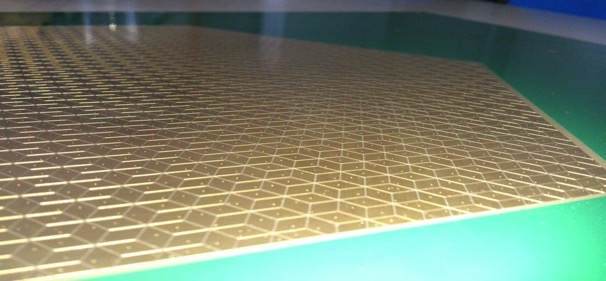 Lozenge’s large diagonal : 1 cm
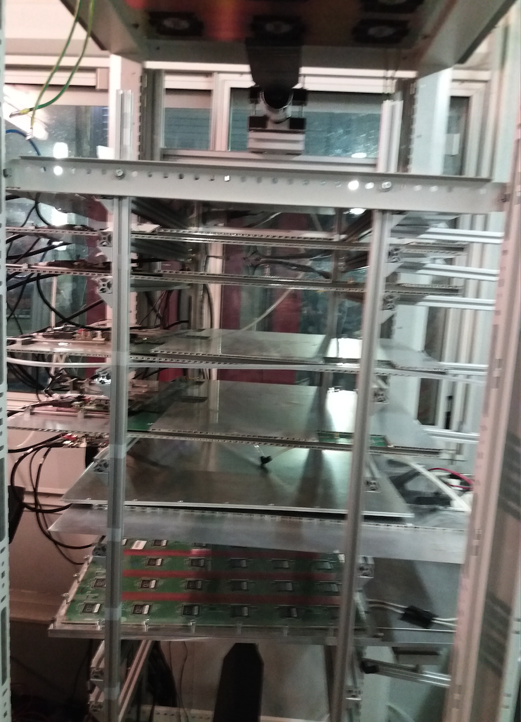 Setup with 5 detectors equipped with the new scheme
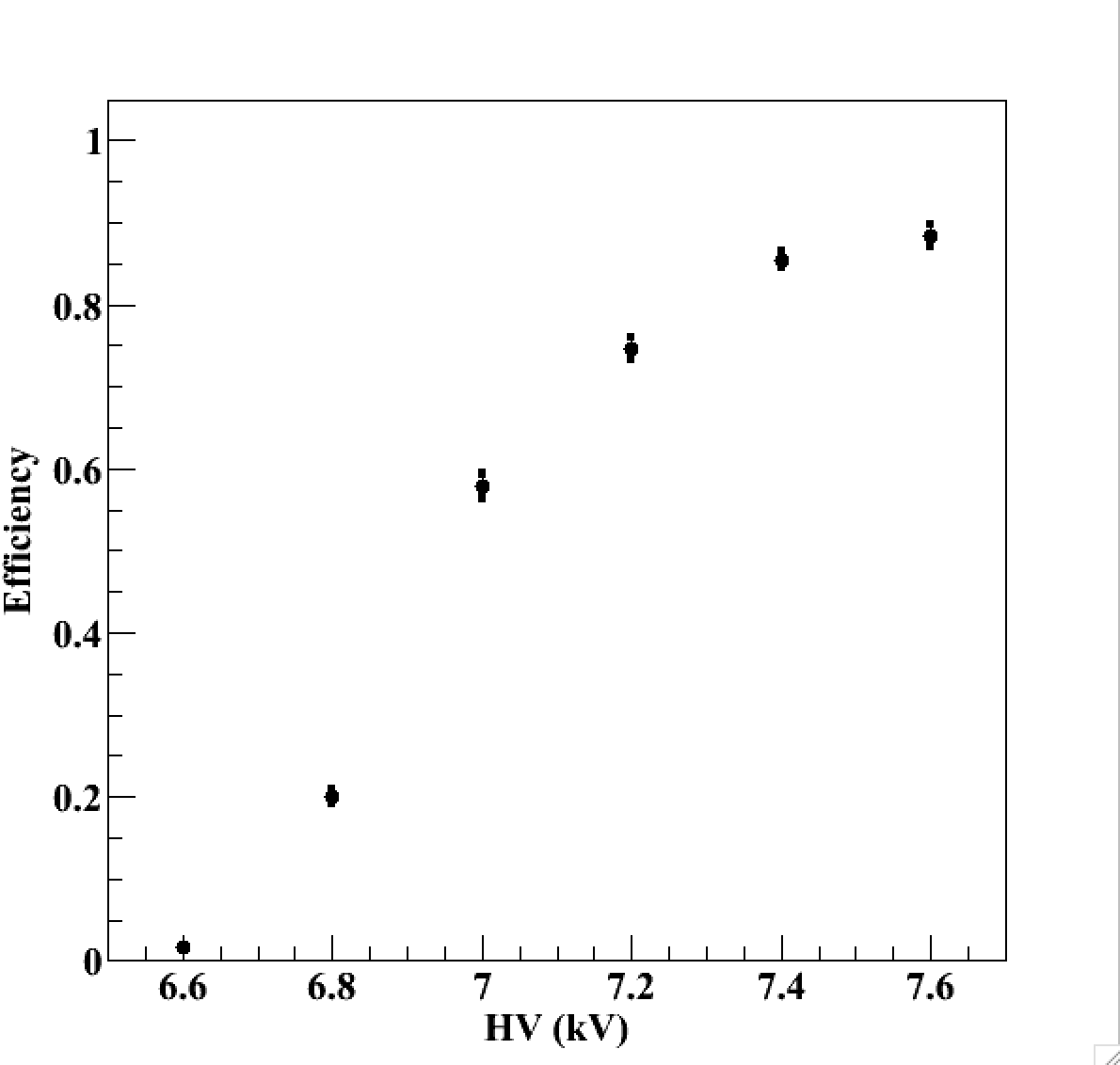 Efficiency vs HV
Threshold ≈ 60 fC
TFE(93%)
CO2 (5%)
SF6 (2%)
Large surface detectors
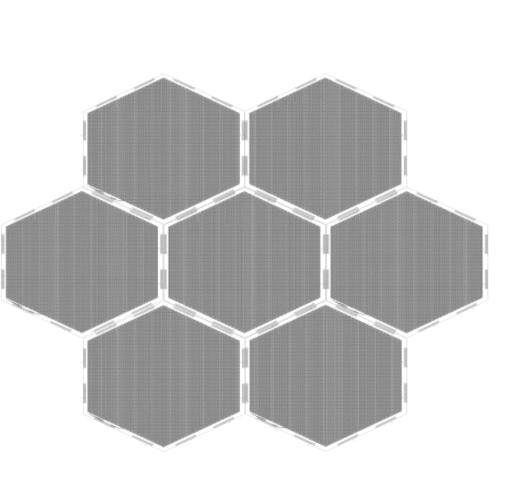 To instrument very large gaseous detectors the readout electronics could not be part of the PCB.    A solution to separate strips panels from the readout electronics is needed:

Here is the scheme:
FEB
Well matched impedance will help to keep the signal in good shape for long distances
Large surface detectors
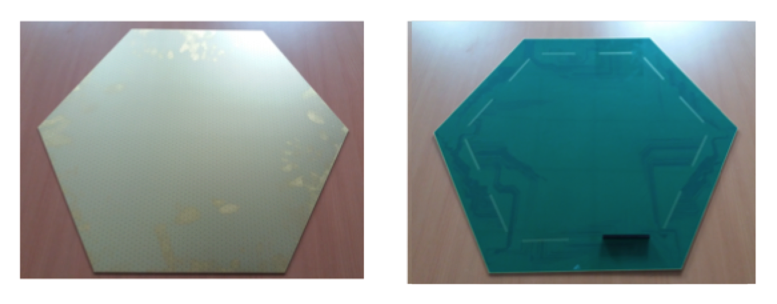 62 cm
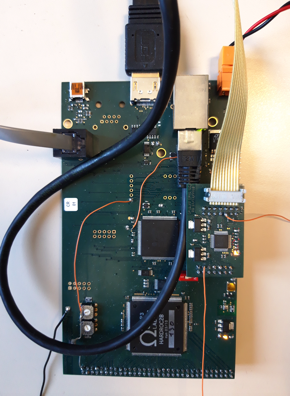 A board hosting 
One Hardroc ASIC
One Microcontroller 

To be plugged directly on the back of  the  PCB, on the edge  to read out 64 woven strips (1 HR2 ASIC).
SETUP
The new readout scheme was tested first using a SC-PMT and in a standalone mode.
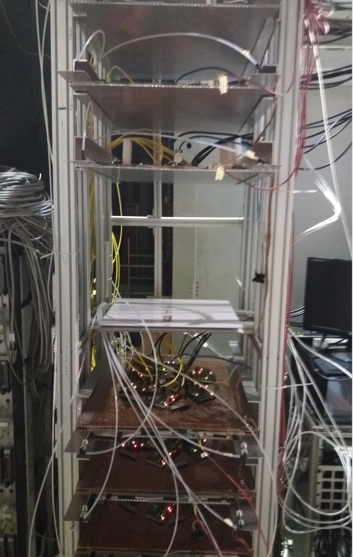 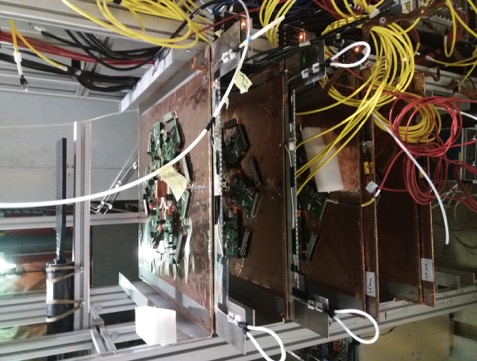 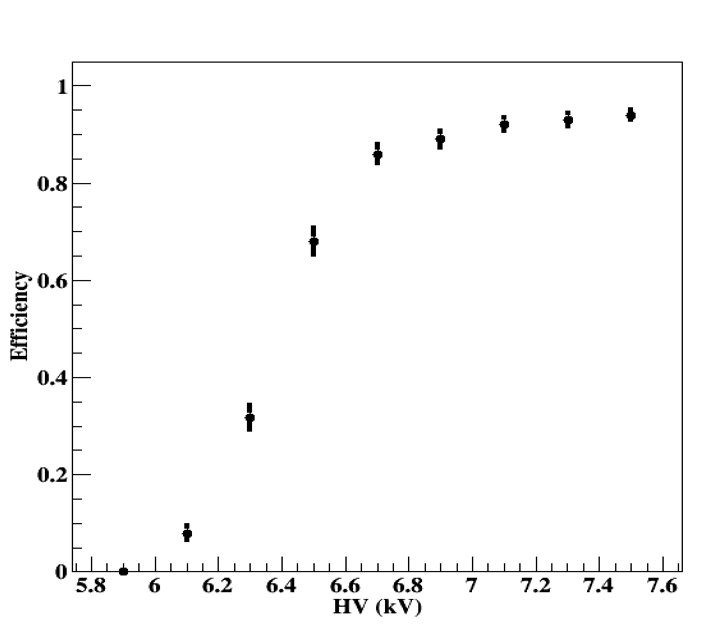 Efficiency with the new scheme
TFE(95.2%)
CO2 (4.5%)
SF6 (0.3%)
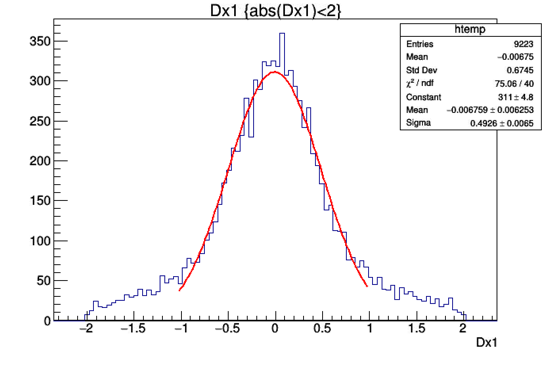 X-residuals (cm)
Y-residuals (cm)
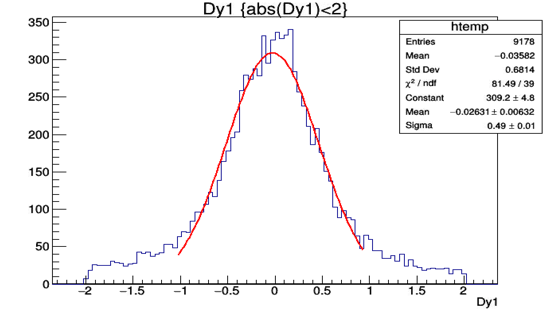 Next Step
We would like to build large detectors similar to those to be used in the Endcaps of ILC, CEPC  and FCC muon systems and use the new readout scheme to validate completely the concept.
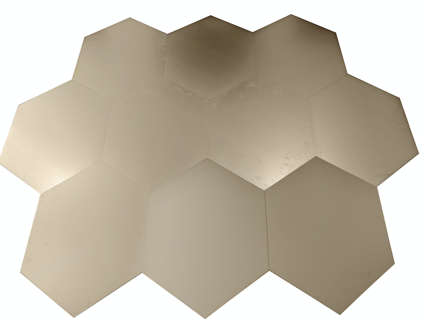 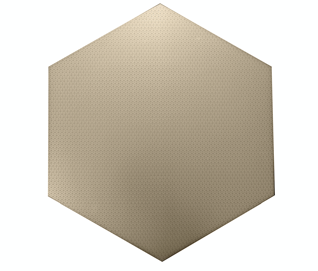 Connecting two neighboring PCBs using impedance-matched connectors will allow to cover a large detector easily.
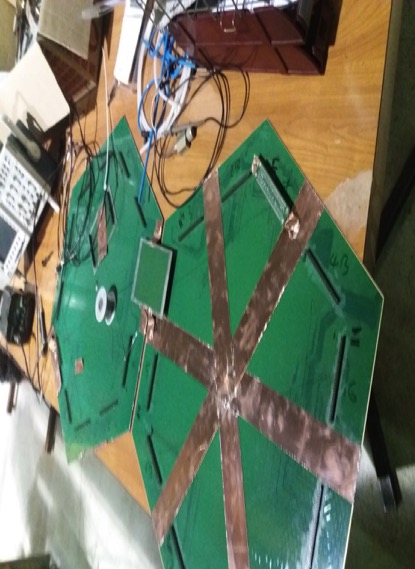 No signal loss was observed by injecting a signal on the furthest end of the first PCB and detecting it on the opposite side of the second PCB
Conclusion
A new scheme allowing a reduced cost and reduced power consumption without  reducing the granularity is proposed to equip large RPC detectors

This solution is very useful if one wants to use the muon detectors as a tail catcher 

 Study to assess the possibility to use it in SDHCAL is ongoing.

Large RPC detectors will be built and equipped with the new scheme soon.

The scheme could be applied to any  MPGD in principle
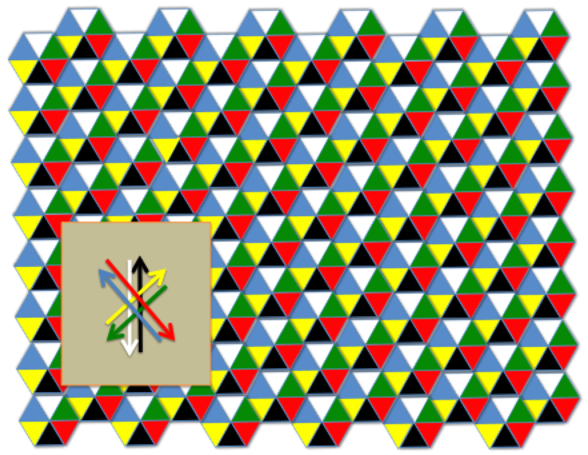 One can read the signal from both sides and get profit of the difference in time arrival to improve the position resolution and get the absolute time as well.
3 crossings
5 crossings
8 crossings